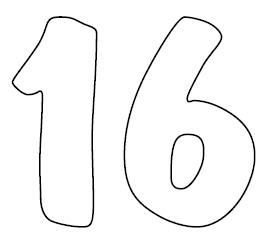 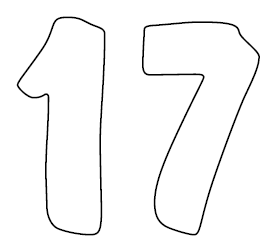 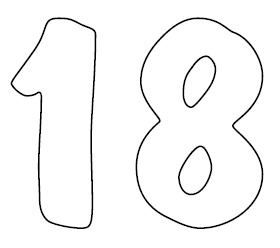 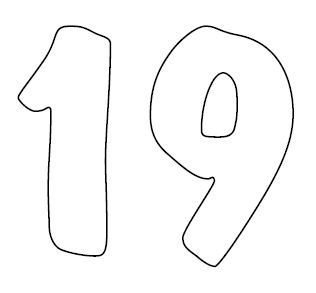 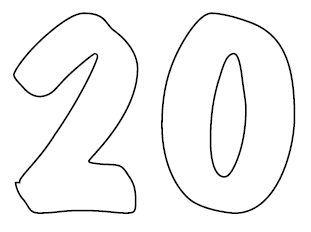 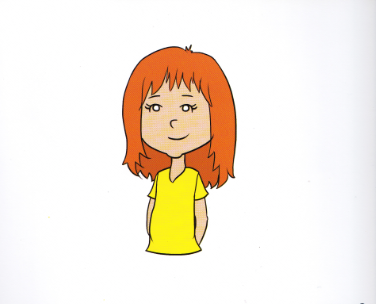 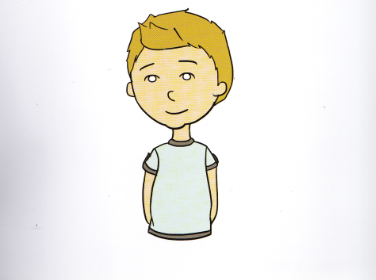 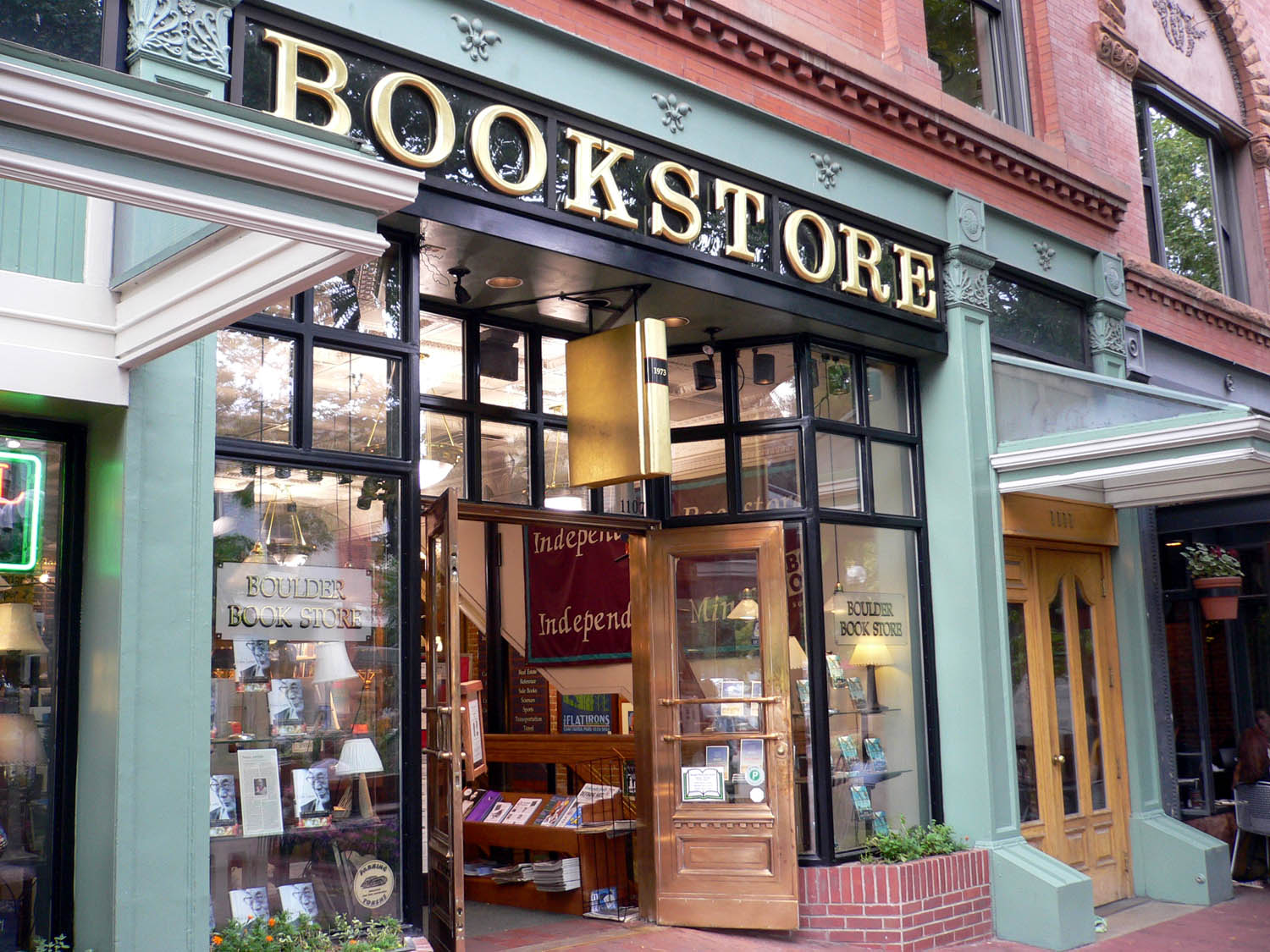 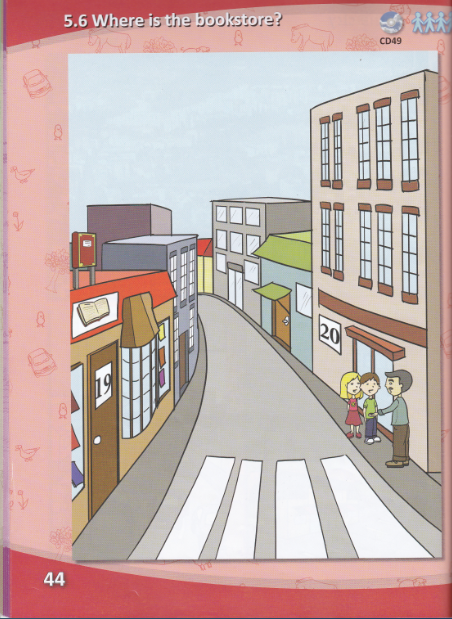 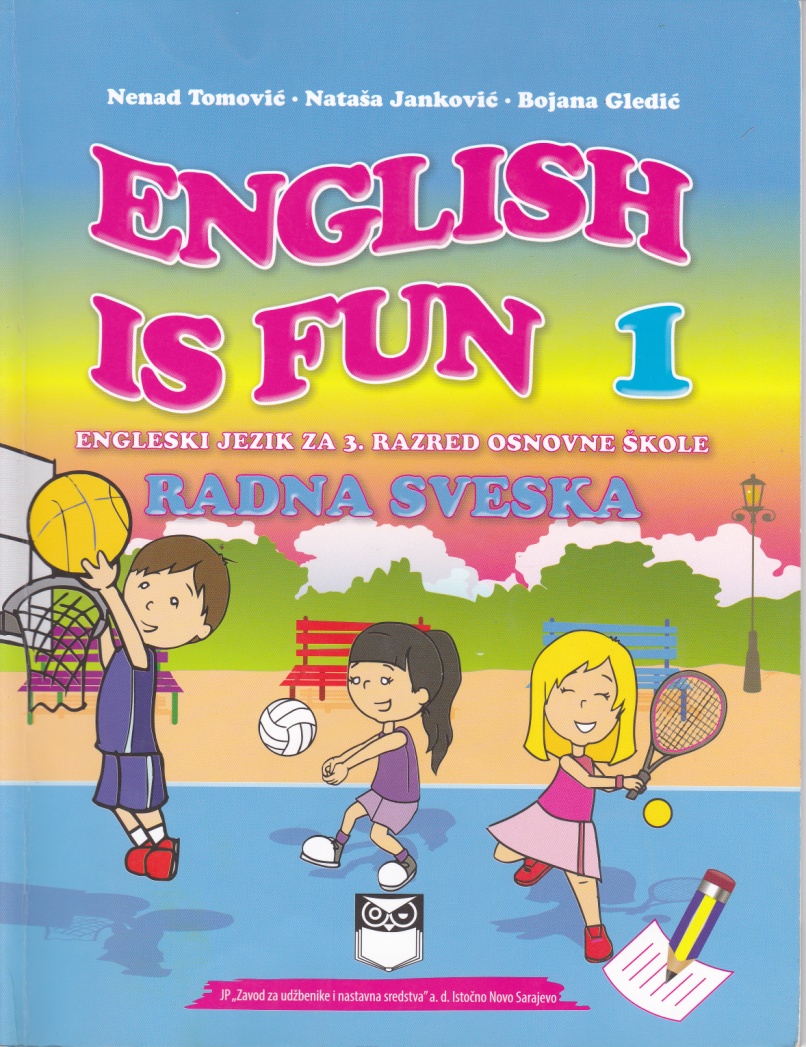 ЗАДАЋА
ПРИМЈЕР
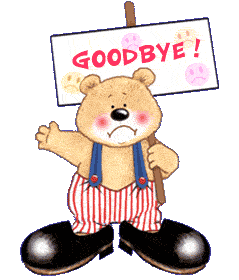 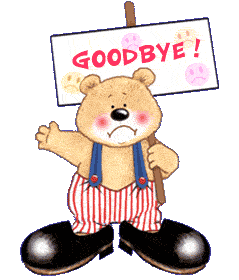